PRF with Weak Programming Privacy and Applications to Private Information Retrieval
Bo Peng (Peking University)
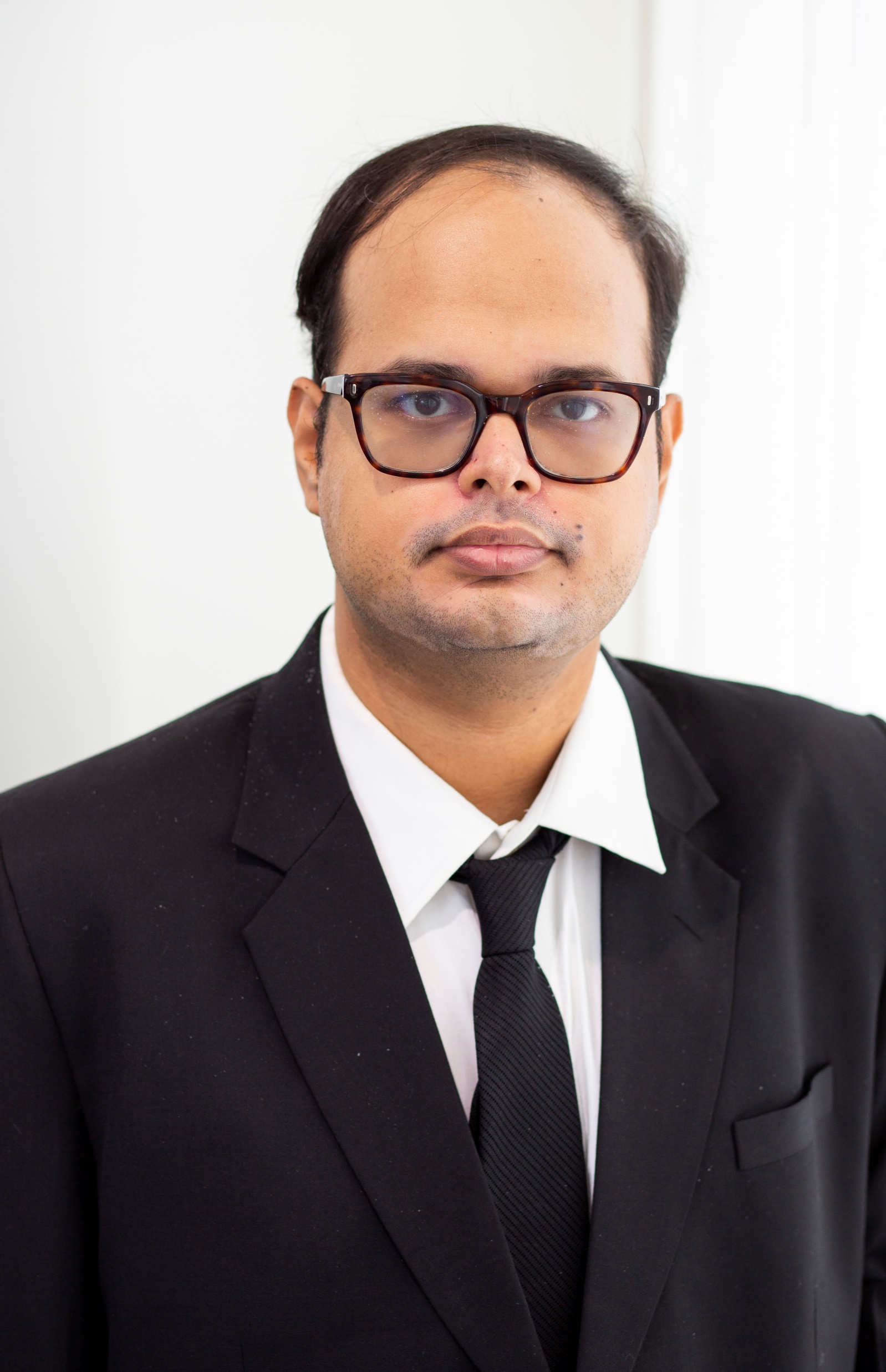 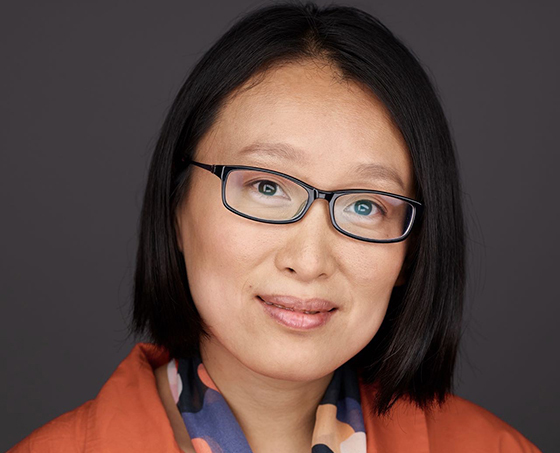 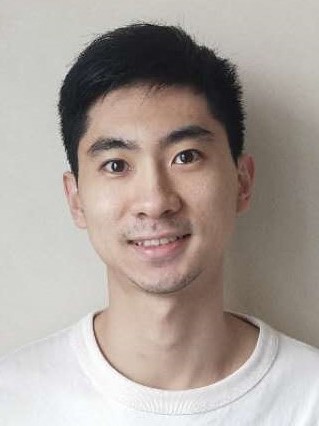 joint work with
Ashrujit Ghoshal
Mingxun Zhou
Elaine Shi
Carnegie Mellon University
Information Retrieval Leaks User Privacy
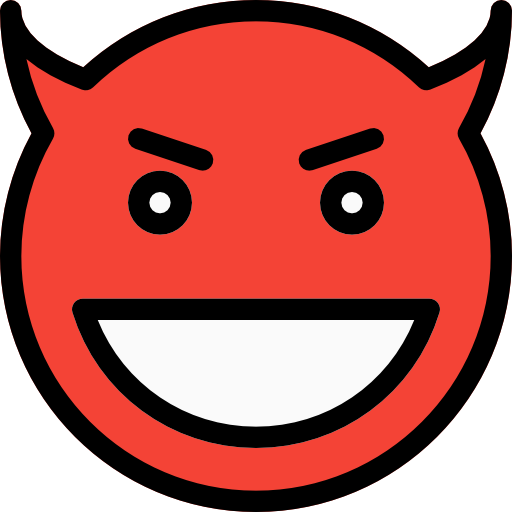 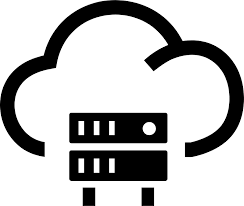 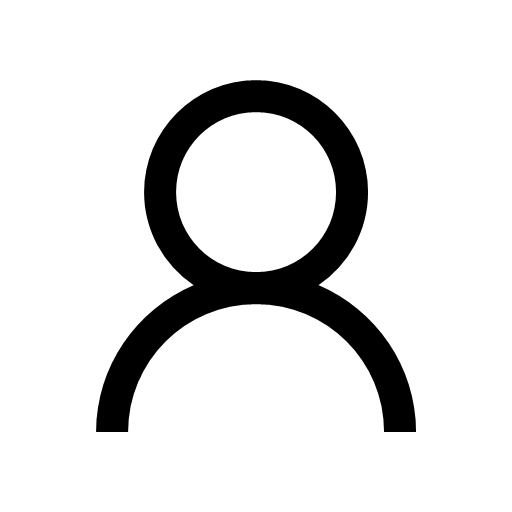 Location of EC ’25 ?
Madrid, Spain
A cryptographer…
Private Information Retrieval [CGKS95]
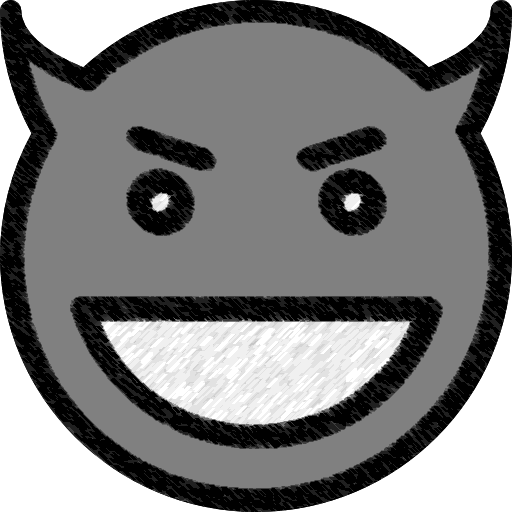 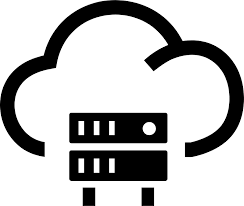 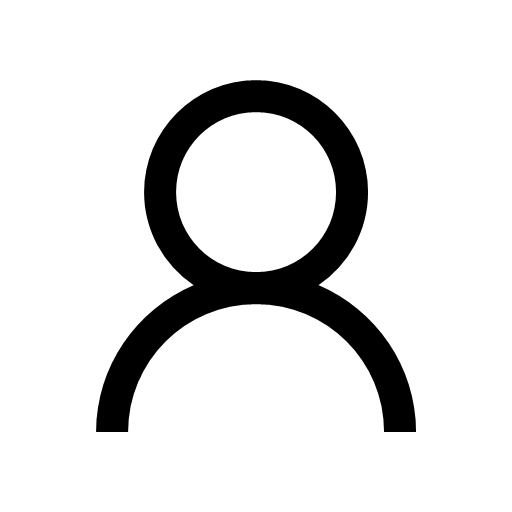 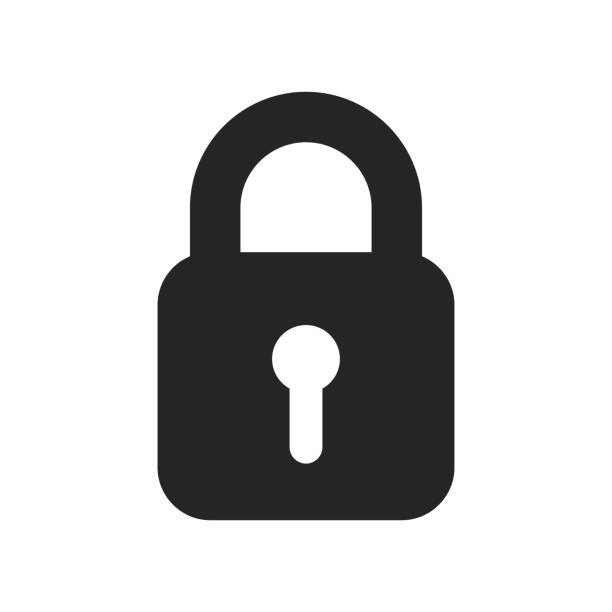 Location of EC ’25 ?
Madrid, Spain
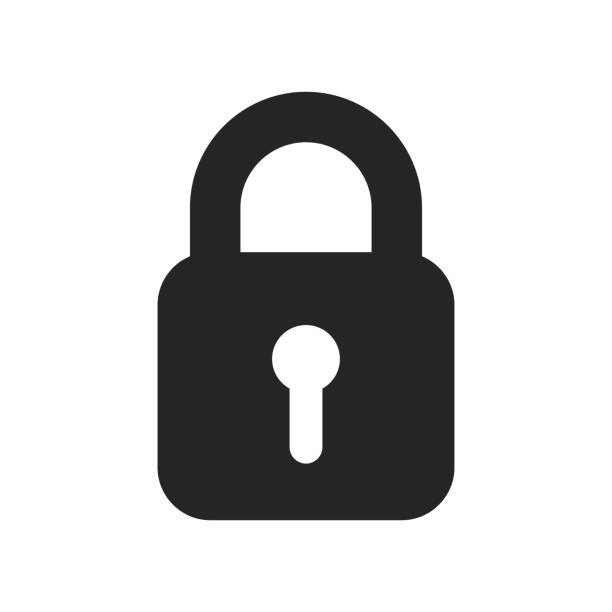 ???
Recently...
Advance on Preprocessing PIR
[BIM00],[CK20],[KC21],[SACM21],[CHK22],[LP22],[LP22b],[HHCM+23],[ZLTS23],[LMW23],[LP23],[MIR23],[ZPSZ24],[HPPY24],[GZS24],[ISW24]

Many of them follow a common framework
Preprocessing
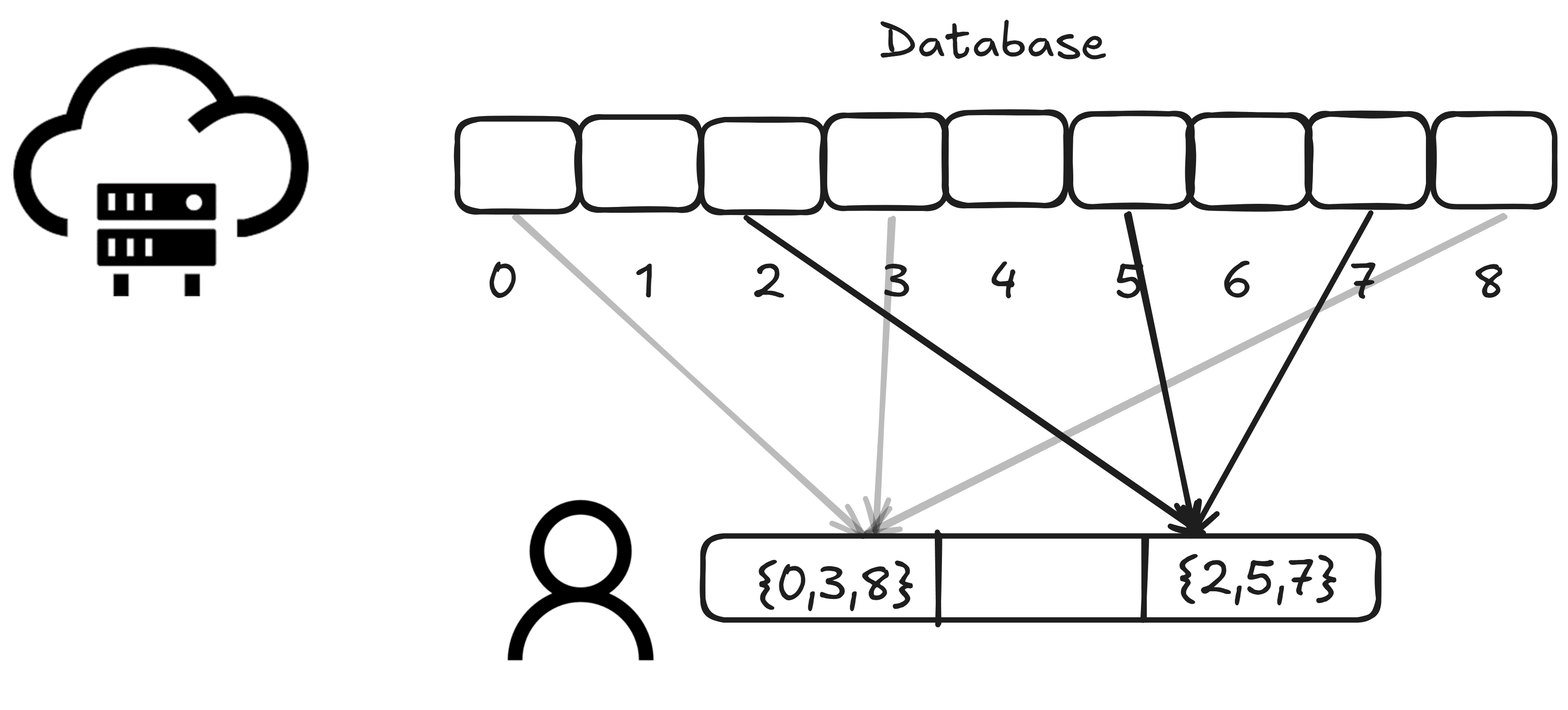 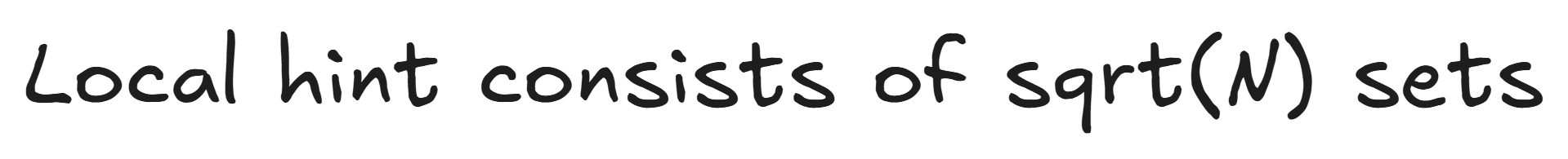 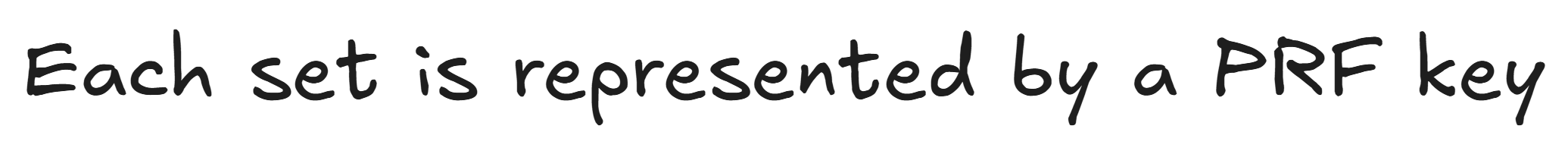 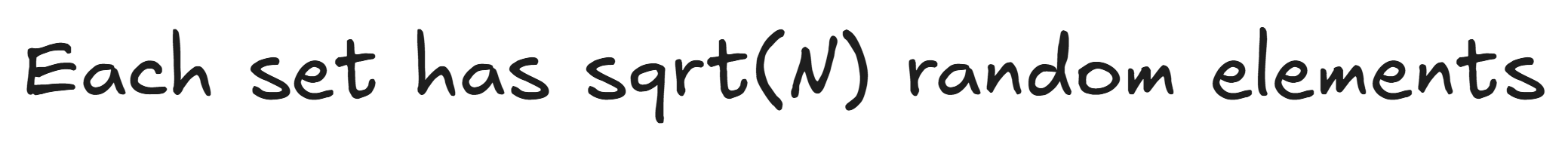 Preprocessing
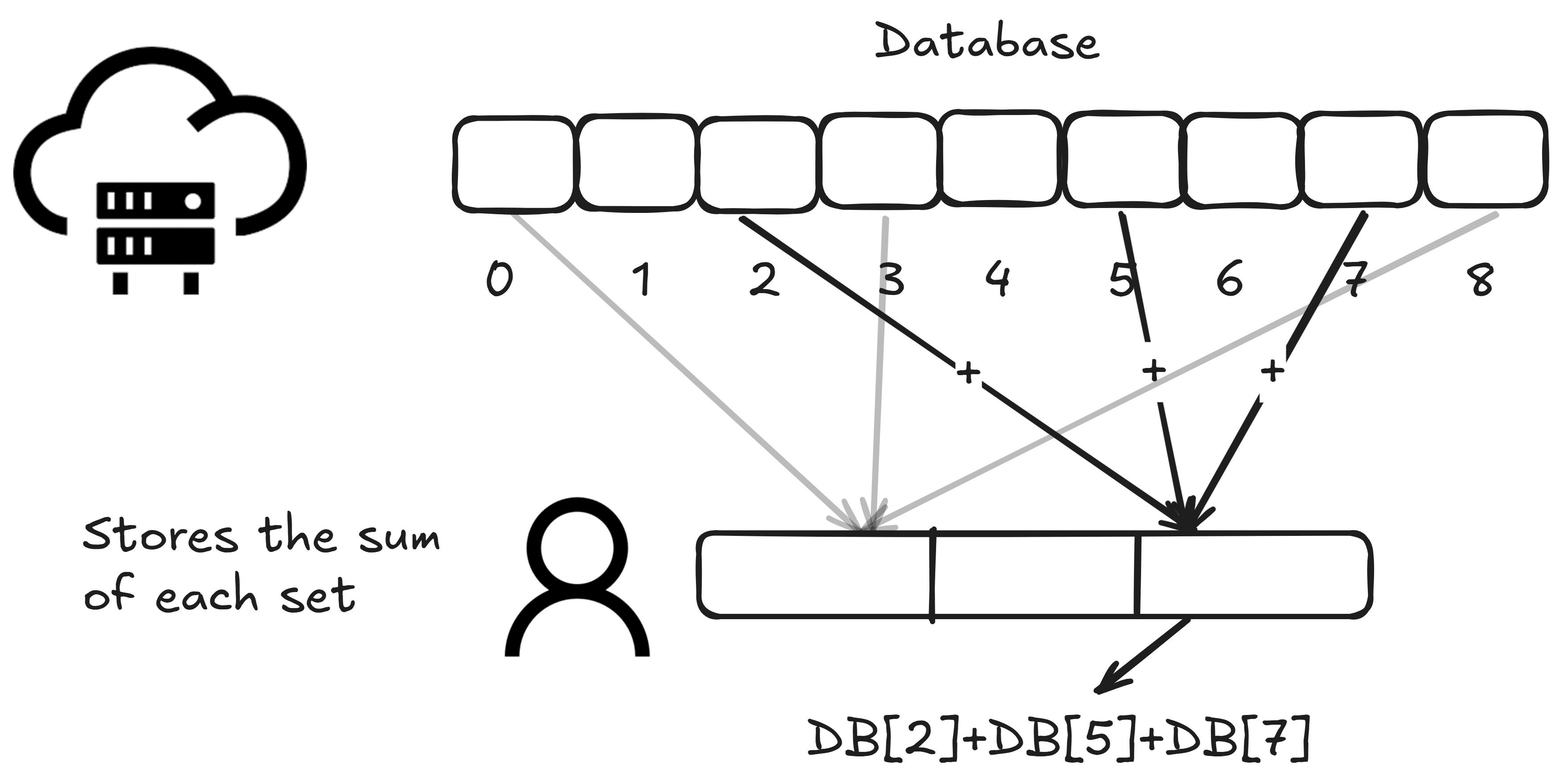 Query
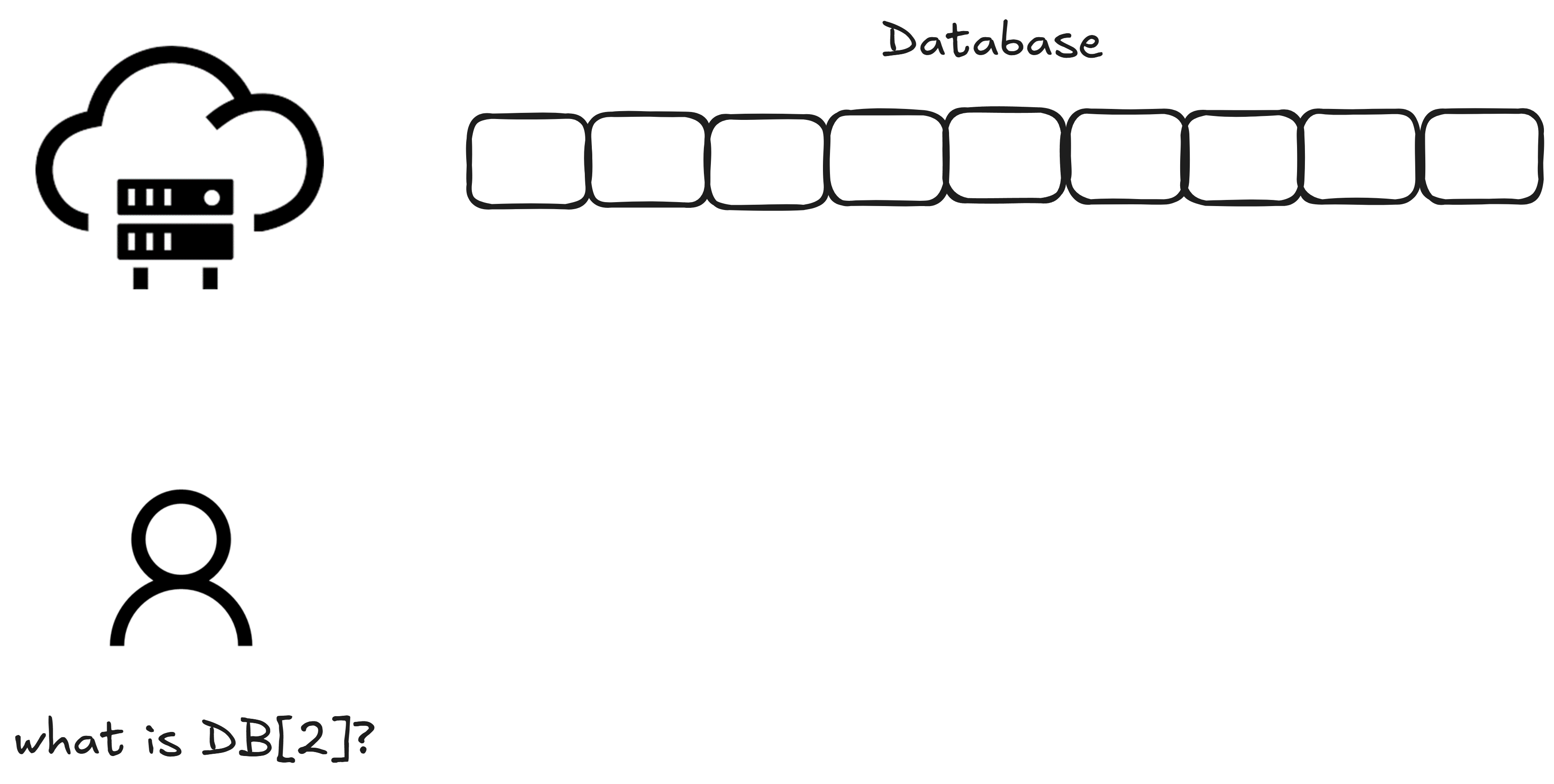 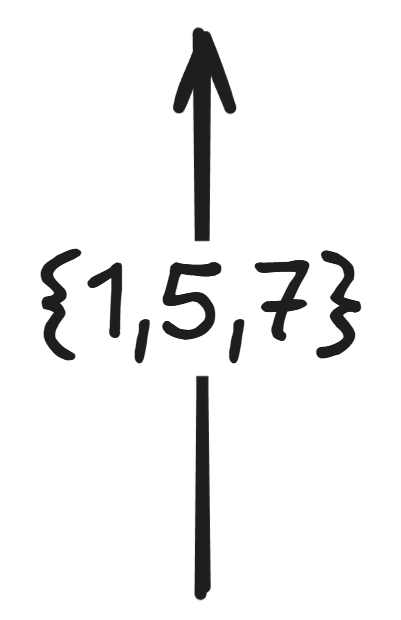 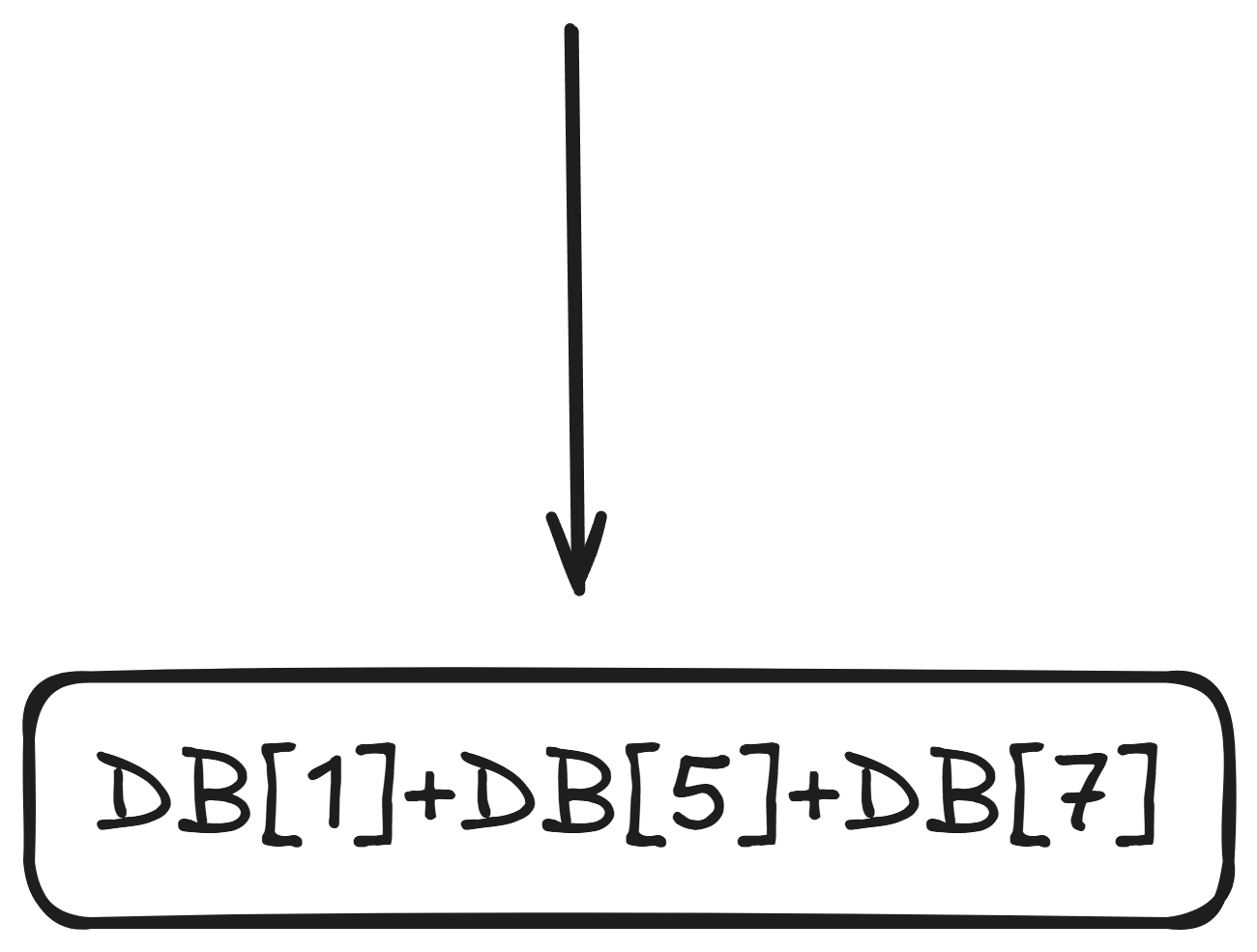 Large communication!
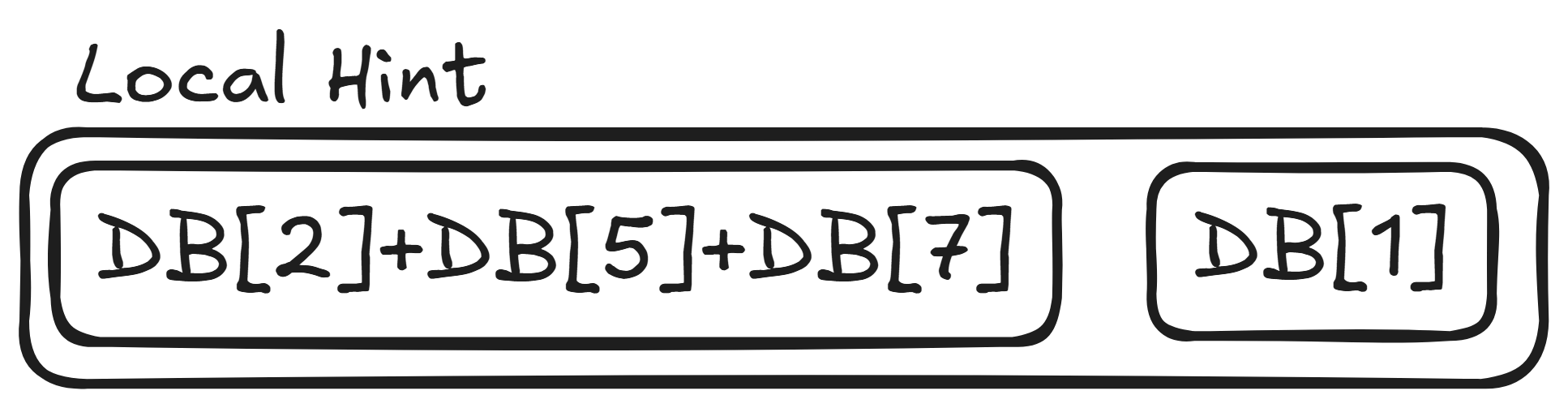 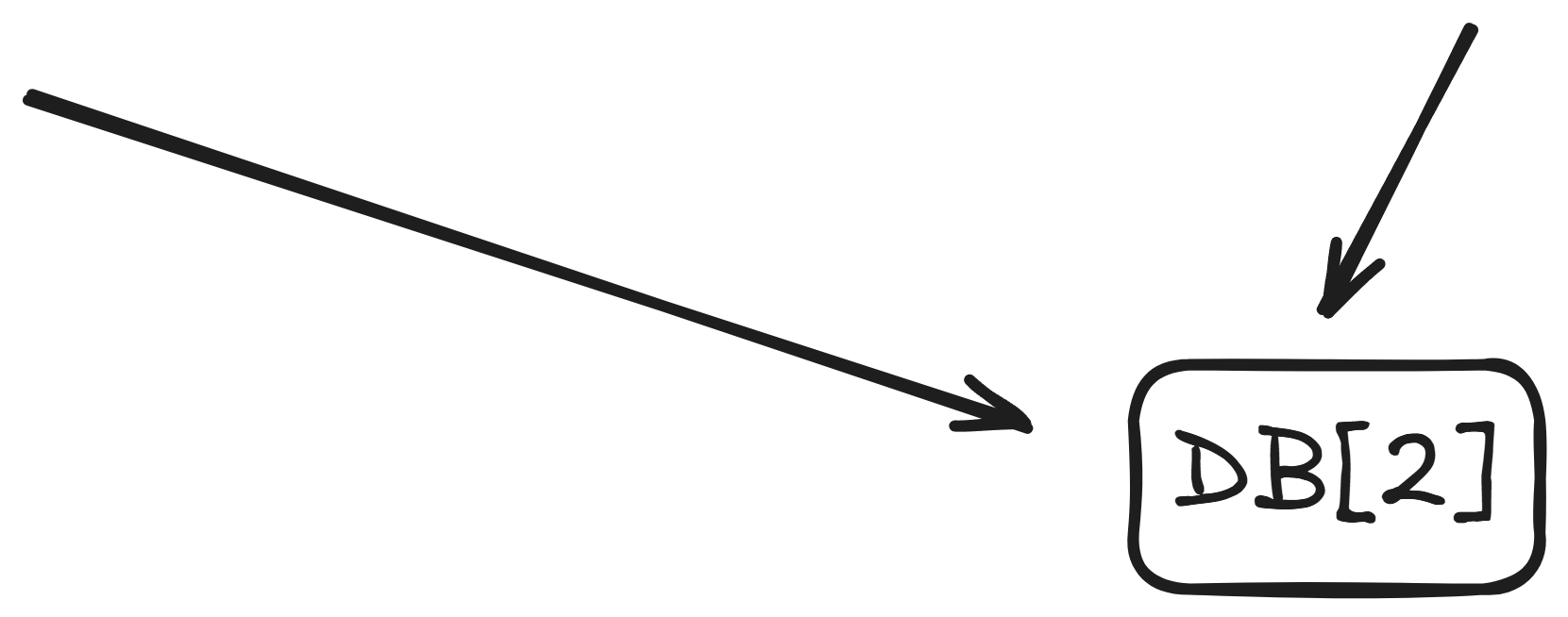 Bottleneck
Puncturable PRF (pPRF)
Privacy and Programmability
How to construct a PPPRF?
Strawman
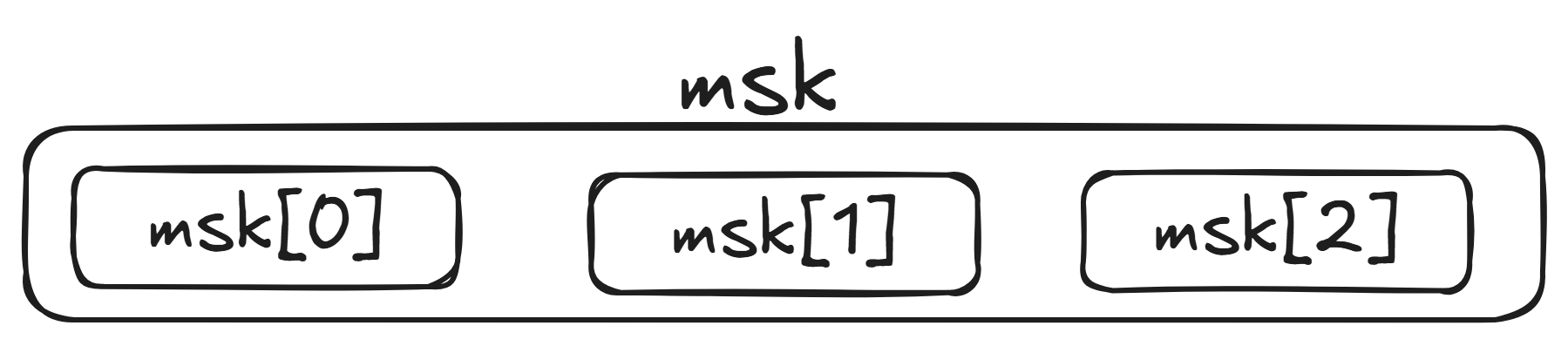 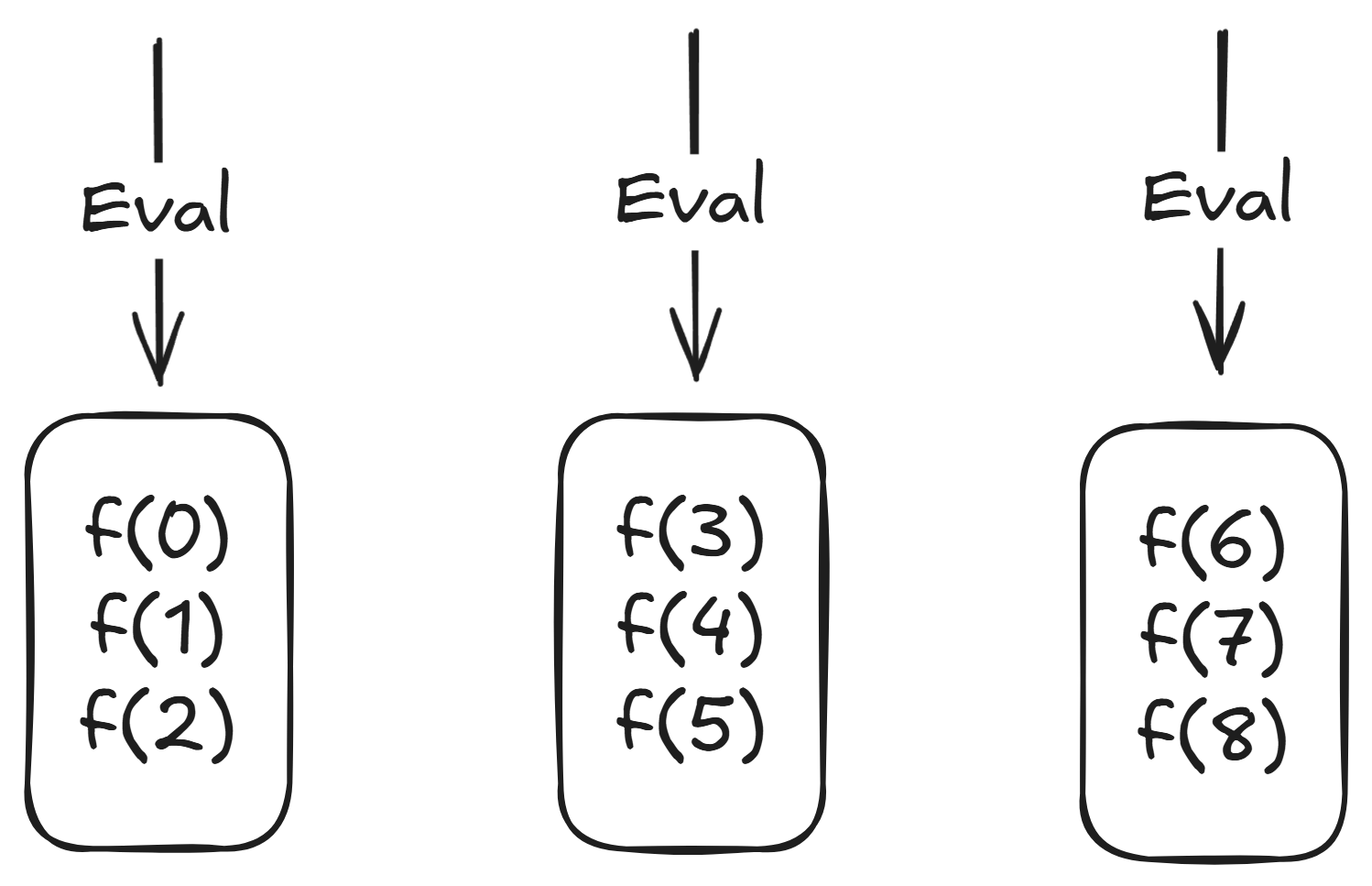 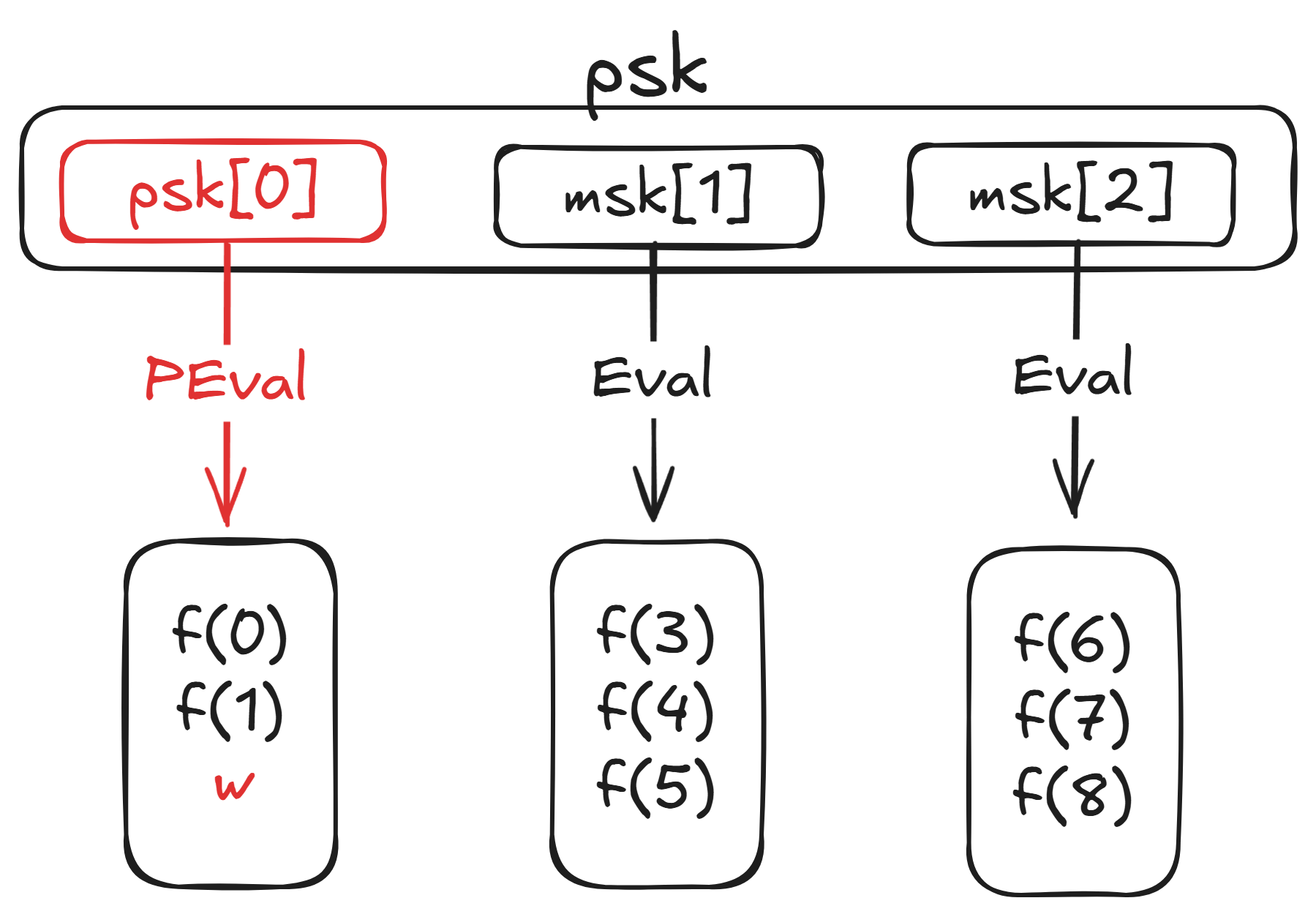 Strawman
Strawman: privacy
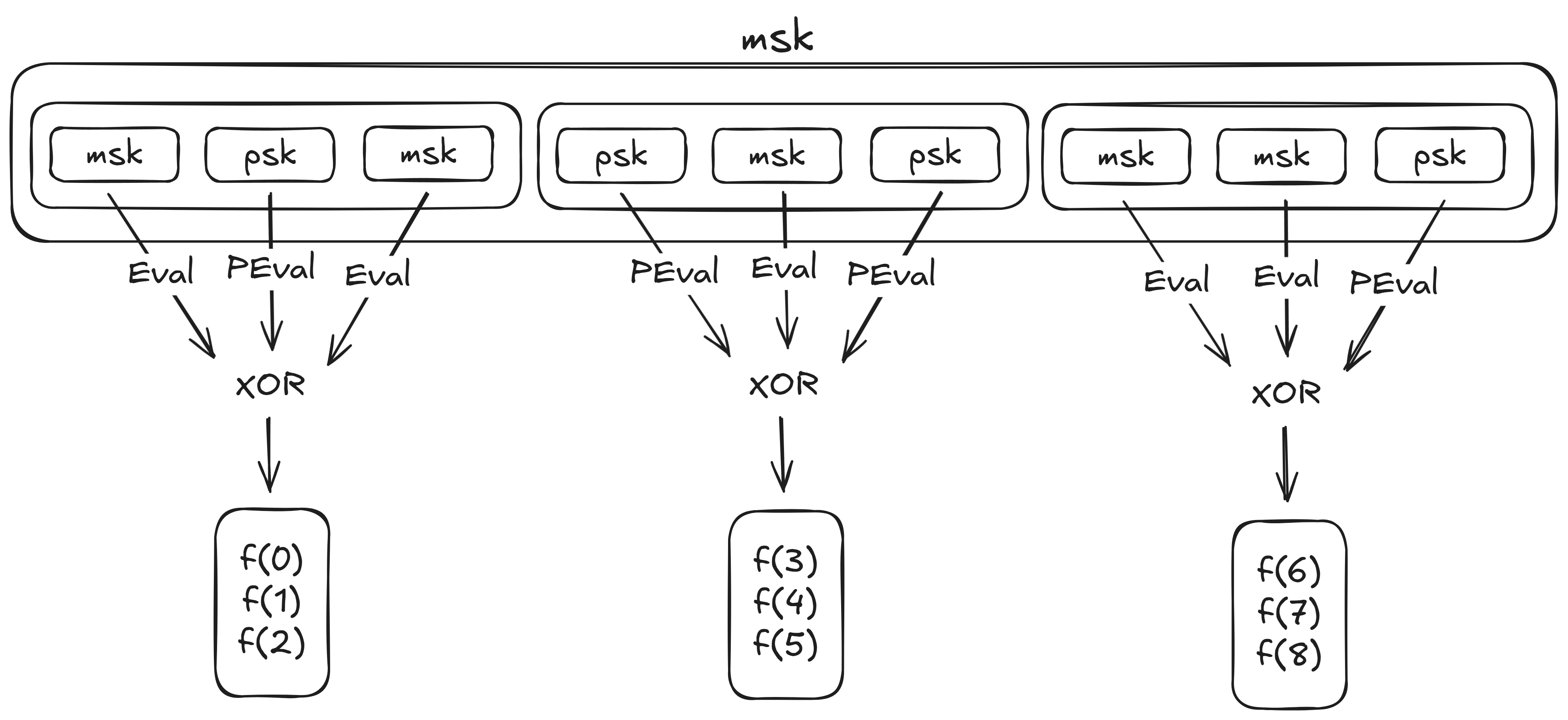 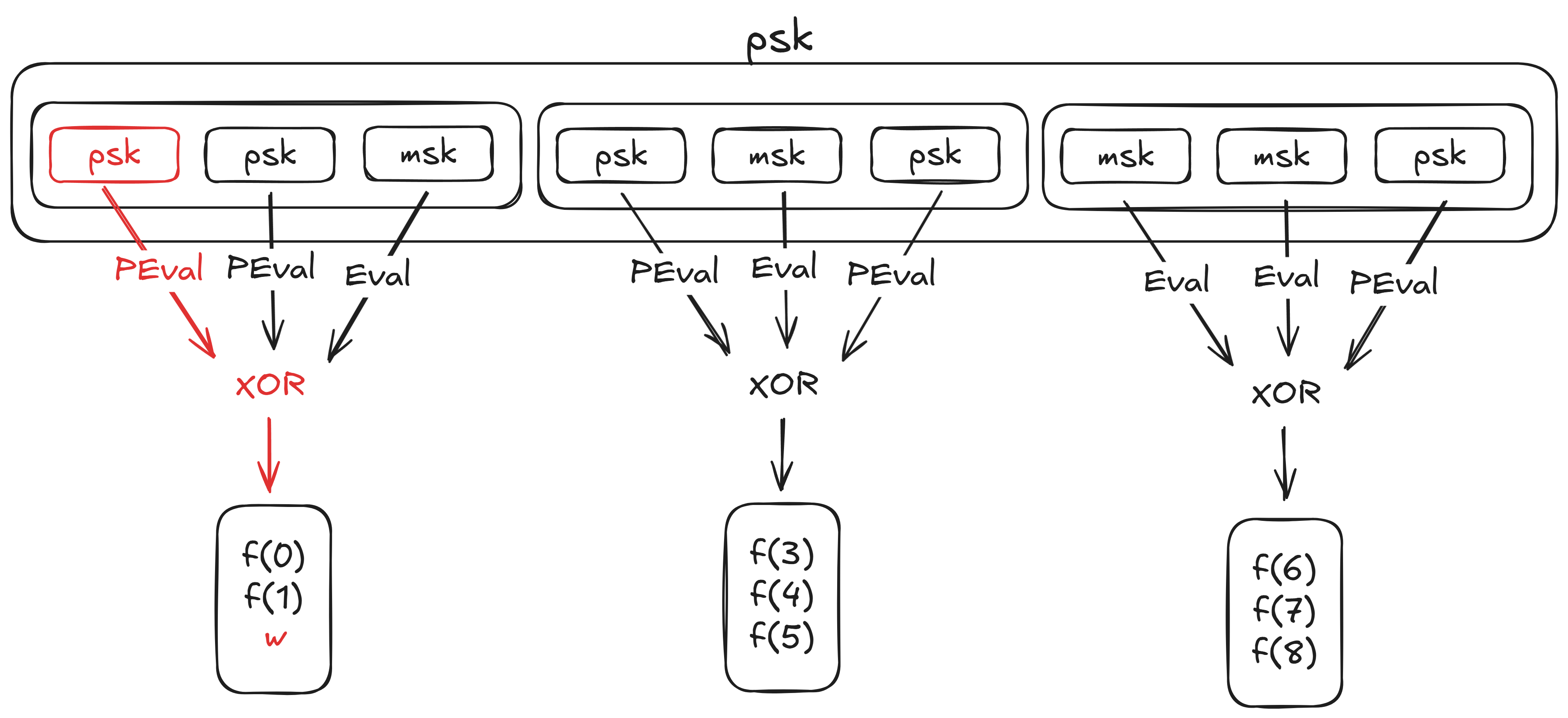 Same #normal-key
Strawman: privacy
Strawman
Reducing the key size: Recursion!
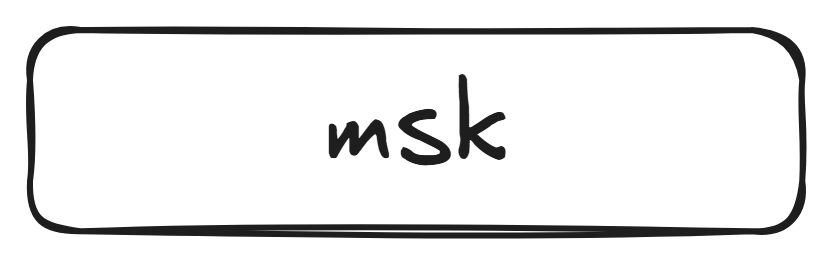 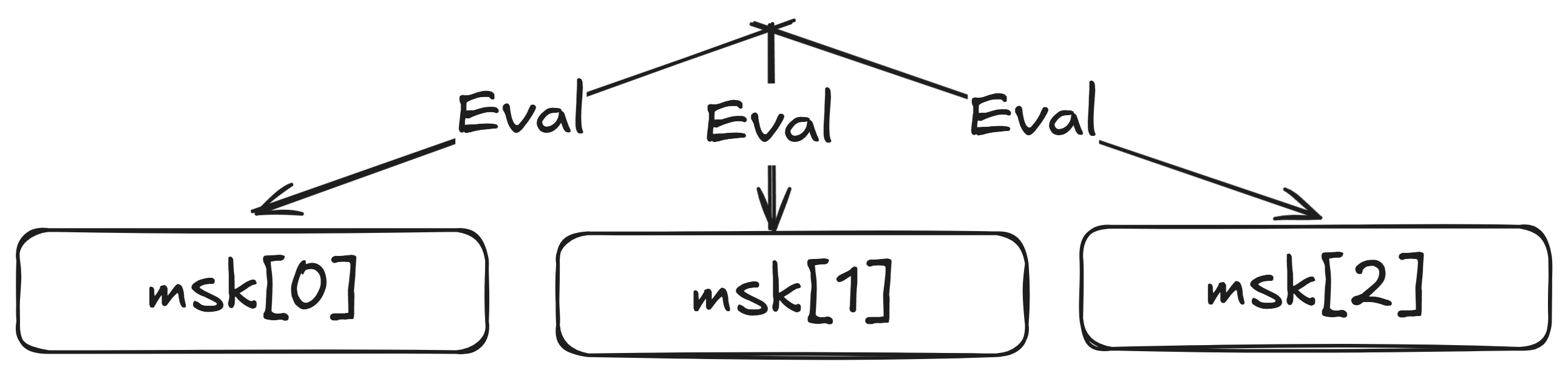 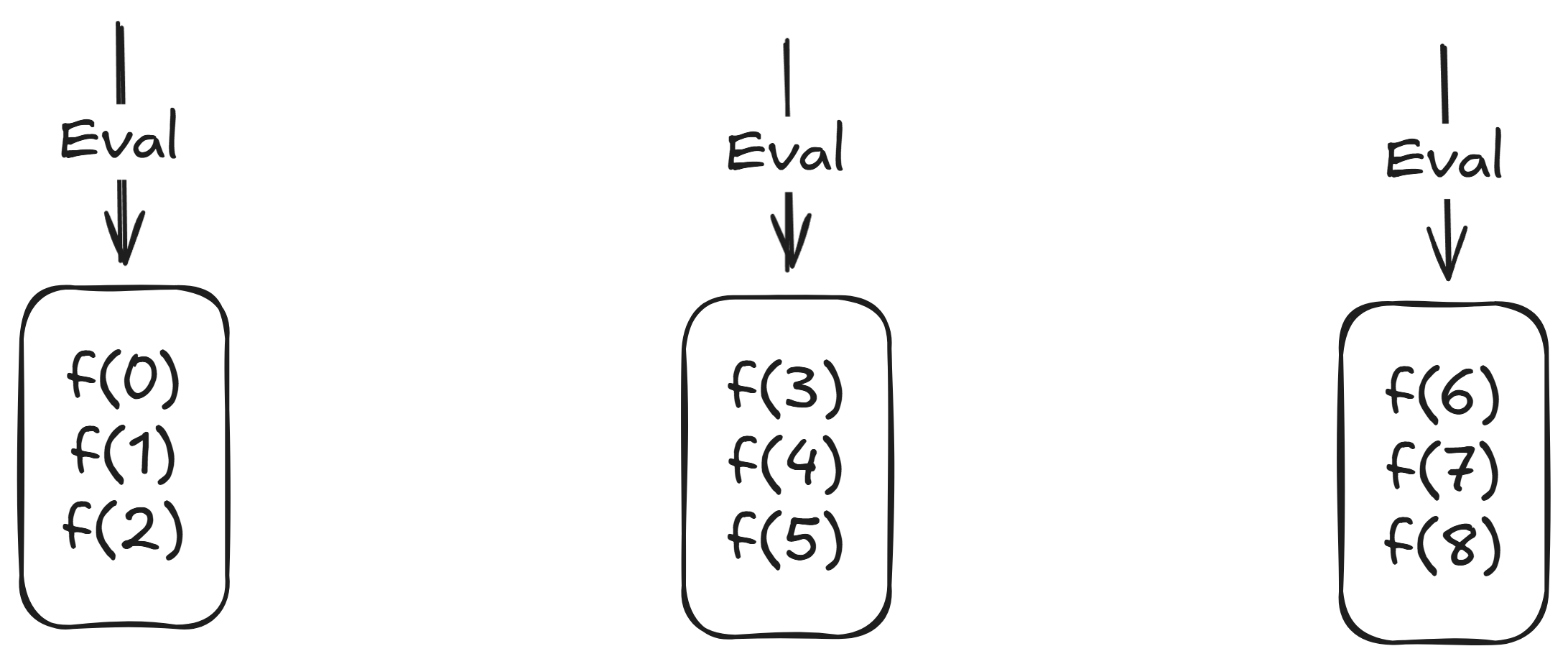 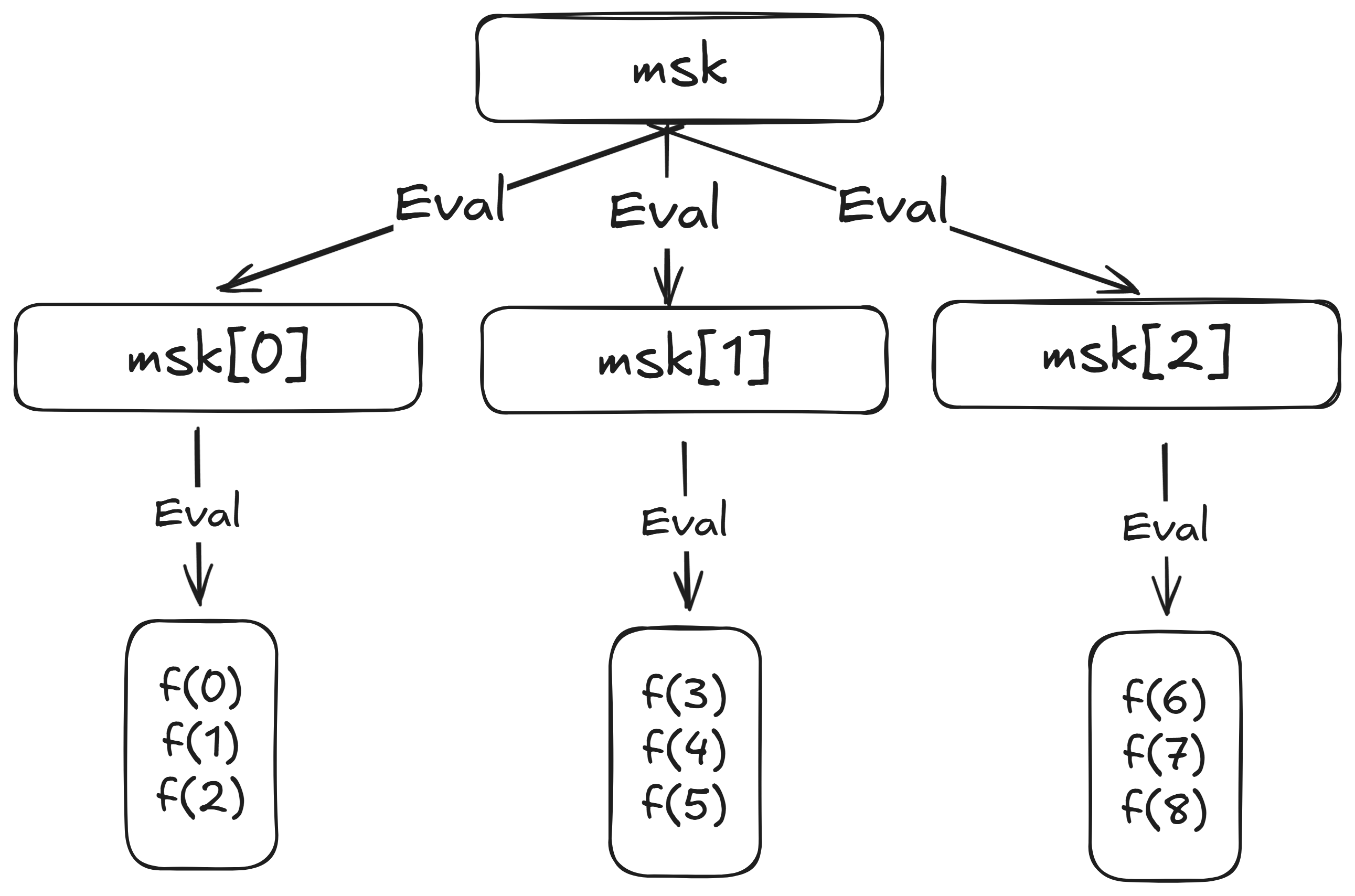 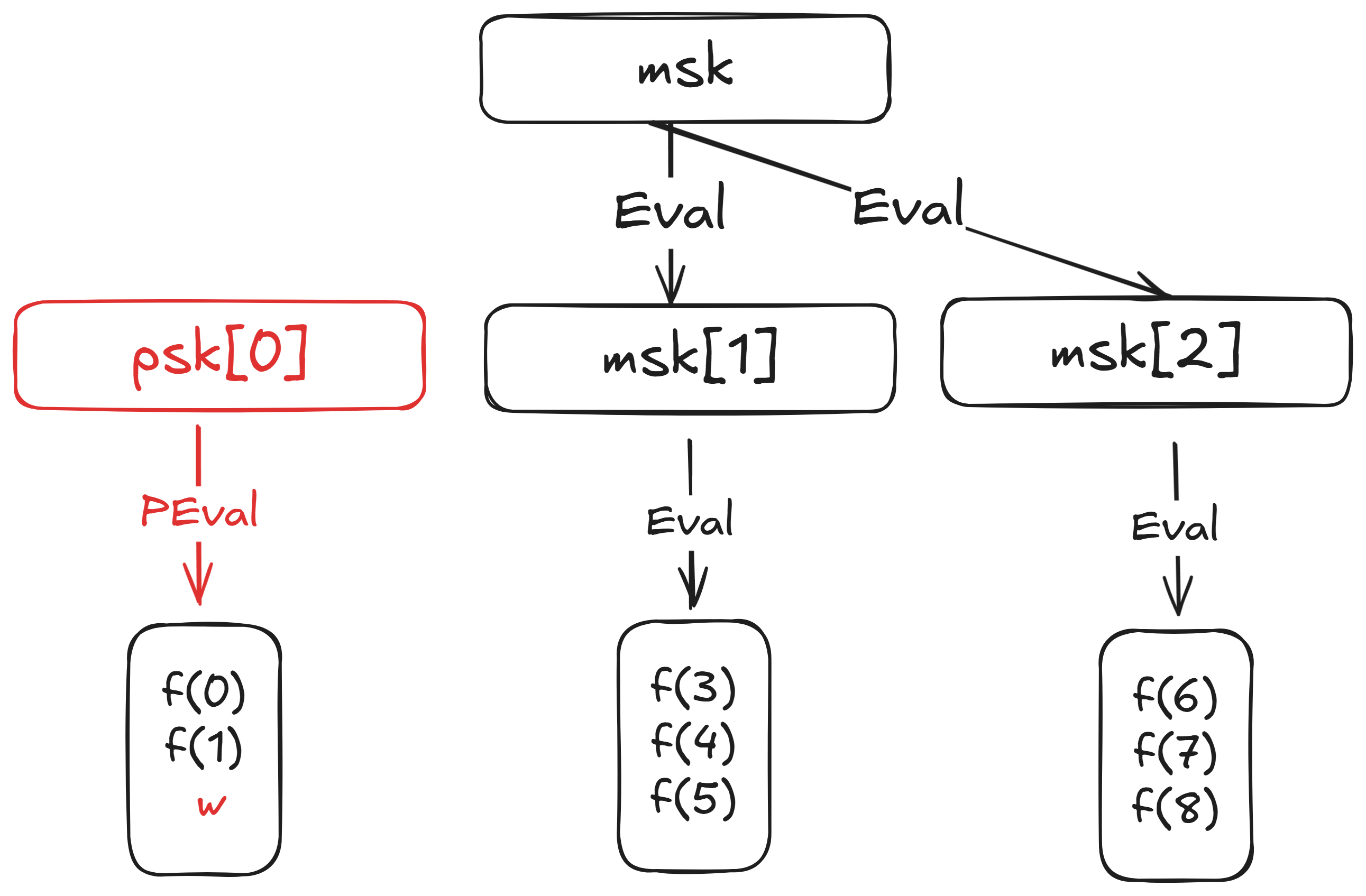 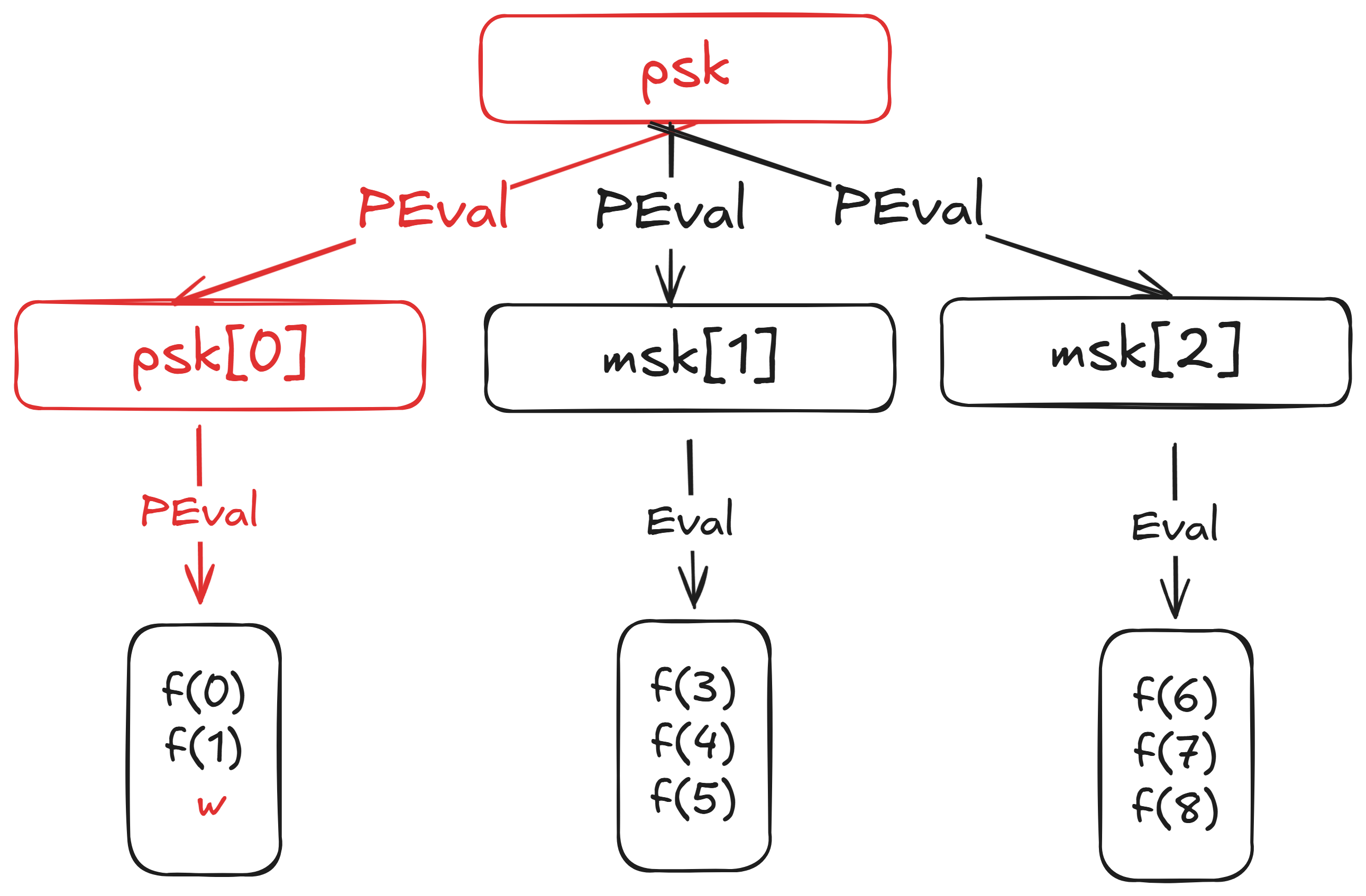 Reducing the key size: Recursion!
We need to go deeper
Summarize
Preprocessing PIR in Minicrypt
Future directions
Concretely efficient PPPRF, based on LWE?
More applications of security amplification?
More primitives based on OWF?


Read our paper:
ia.cr/2025/300
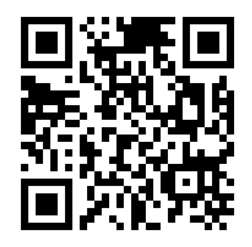 p-b-p-b.github.io

bo.peng@stu.pku.edu.cn

Applying for PhD this year 